Inteligência Artificial (GTSI1306, GCC1734)
Prof. Eduardo Bezerra (CEFET/RJ)
ebezerra@cefet-rj.br
Página do Curso
2
http://eic.cefet-rj.br/~ebezerra/inteligencia-artificial/
Plano de curso (conteúdo, datas de provas, etc)
Notas de aula (slides)
Enunciados dos trabalhos
Listas de exercícios
Dicas, avisos, etc.
Procure também no Moodle por 
Inteligência Artificial (AAAA.P)
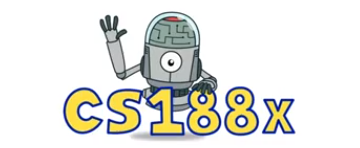 Material Didático
3
Iremos usar material traduzido/adaptado do curso Artificial Intelligence (CS188) da Universidade de Berkeley.
http://ai.berkeley.edu/home.html
Os rodapés dos arquivos em PPT contêm detalhamentos para complementar o estudo pelo livro texto.
Livro Texto
4
Russell & Norvig, Artificial Intelligence: A Modern Approach, 3rd ed.
Traduzido pela Elsevier Brasil
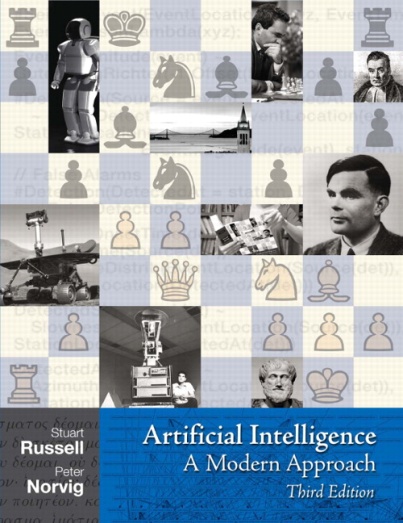 Presença nas Aulas
5
Obrigatória, para quem precisa!
Mas, atenção: prova final somente para quem tem ao menos 70% de presença.
Exemplos:
média 7.4 (P1, P2, trabs), presença 35%  aprovado
média 5.7 (P1, P2, trabs), presença 55%  reprovado
média 6.3 (P1, P2, trabs), presença 75%  prova final
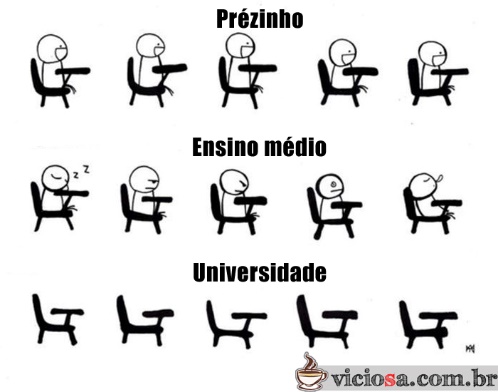 Presença nas Aulas
6
Será realizada no início da aula, e apenas nessa ocasião. 
Não será registrada a presença após esse horário.
Total de encontros planejados em 2017.2: 30
Você pode faltar até 9 encontros e ainda estar acima de 70% de frequência.
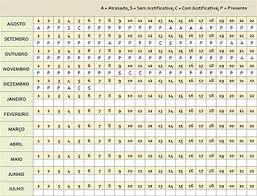 Horários das aulas
7
Em 2017.1
2as-feiras, das 16:30h às 18:15h 
6as-feiras, das 16:30h às 18:15h 

Iremos começar às 16:30h pontualmente.

Se você vive atrasado: aula começa às 16:15h.
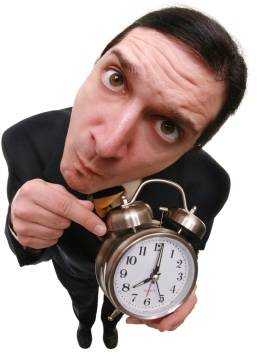 Avaliação
8
Componentes
Duas avaliações parciais, mais exame final (esta última, se necessário e possível)
5 projetos de programação.
Pesos dos componentes de avaliação
1º Bimestre  prova: 50%; trabs (2): 50%
2º Bimestre  prova: 50%; trabs (3): 50%
Média 7 (aprovado sem final); média 5 (com prova final)
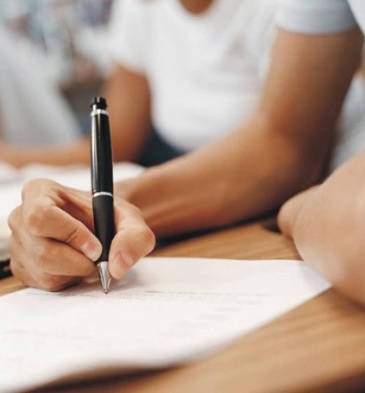 Projetos de programação
9
Haverá ao todo 05 (quatro) trabalhos, 02 em cada bimestre.
Esses trabalham envolverão programação em Python 2.7.
Será apresentada uma introdução à linguagem.
Espera-se que, a partir disso, o aluno se torne versado na linguagem.
[Speaker Notes: PYCHARM
NOTEPAD++
SUBLIME
LICLIPSE]
Projetos de programação
10
Comecem os trabalhos o quanto antes. 
Porque o cronograma é apertado.
Em cada trabalho, você deve entregar um relatório explicando seu código e os resultados dos seus experimentos.
A avaliação dos trabalhos é comparativa!
Segunda chamada
11
Somente com atestado médico ou justificativa adequada comunicada ao professor antes de perder a prova.
Prova em que é abordada toda a matéria.
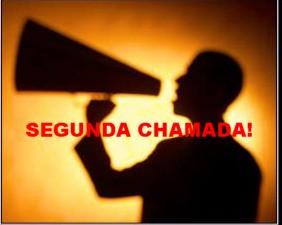 Cronograma (plano de aulas)
12
Conteúdo programático
13
Tomada de decisões
BFS, DFS, UCS, A*, busca com restrições
Minimax
Raciocínio em ambientes estocásticos
PDMs
Q-learning
Machine learning!
Outras recomendações
14
Venham às aulas. Participem das discussões.
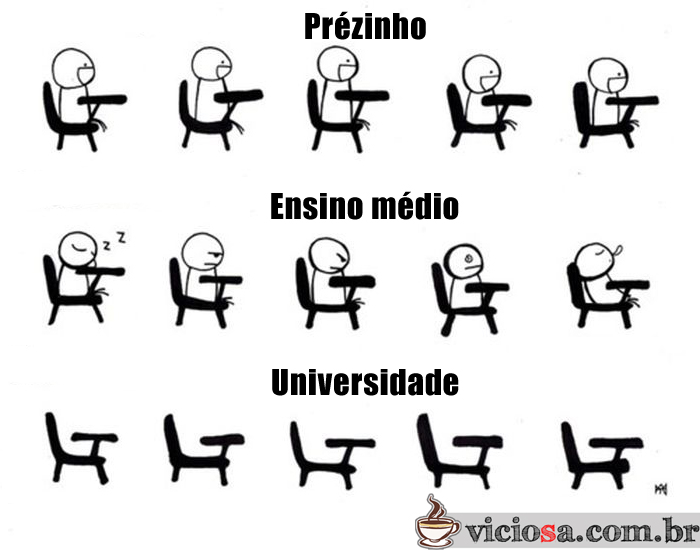 Outras recomendações
15
Evite o autoengano!
Faça as listas de exercícios. As provas serão baseadas nas listas.
“Excelência não é um ato, mas um hábito”
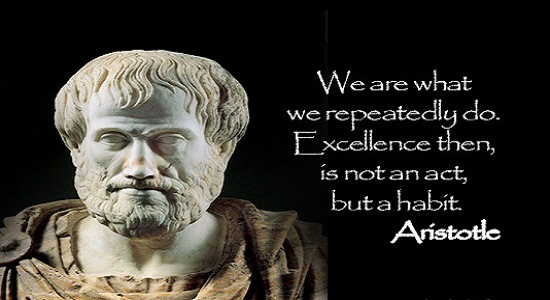 Outras recomendações
16
Não deixem dúvidas acumularem. 
Durante o curso, vamos falar sobre os mesmos conceitos repetidas vezes, mas com perspectivas diferentes.
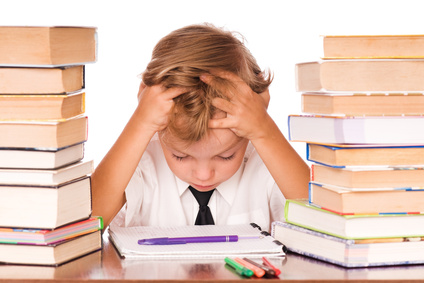 Perguntas ou comentários?
17
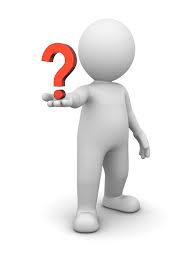